Mapping your Methodology Moments
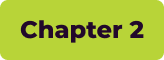 Buying Journey
Sales Process
Stage 1
Stage 2
Stage 3
Stage 4
Stage 5
Stage 6
Transition from Value Journey
Life Cycle Stage #1
Moment 1
Moment 2
Life Cycle Stage #2
Moment 3
Moment 4
Moment 5
Life Cycle Stage #3
Moment 9(Transition)
Moment 6
HOW TO USE THIS TEMPLATE

Step 1:  Identify the stages in your sales process (top blue bar).
Step 2:  Identify your customer life cycle stages in the Buying Journey (yellow, blue, and green lines on the Y axis).               Your organization may have more than three stages.
Step 3:  Identify the points where your team can influence the customer experience. These are the "methodology moments," where               the customer life cycle intersects with the sales process. Note that these moments are not always a direct 1:1 correlation and               can be flexible. You may also have a different number of moments than we have mapped here.
seismic.com
Mapping your Methodology Moments